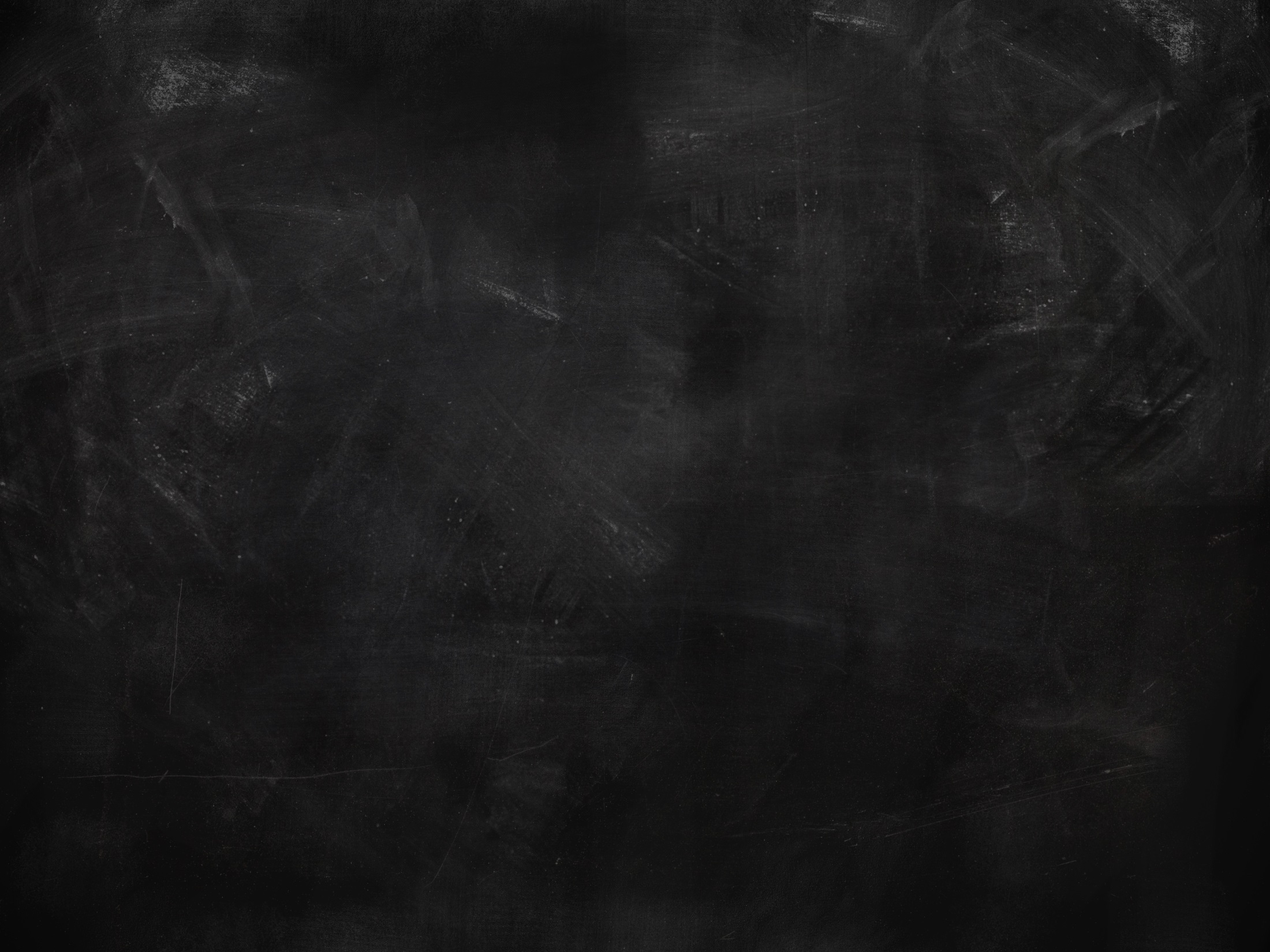 Exercício NBR6123
NOME:
Curso de Projeto e Cálculo de Estruturas metálicas
Calcular os esforços no galpão abaixo
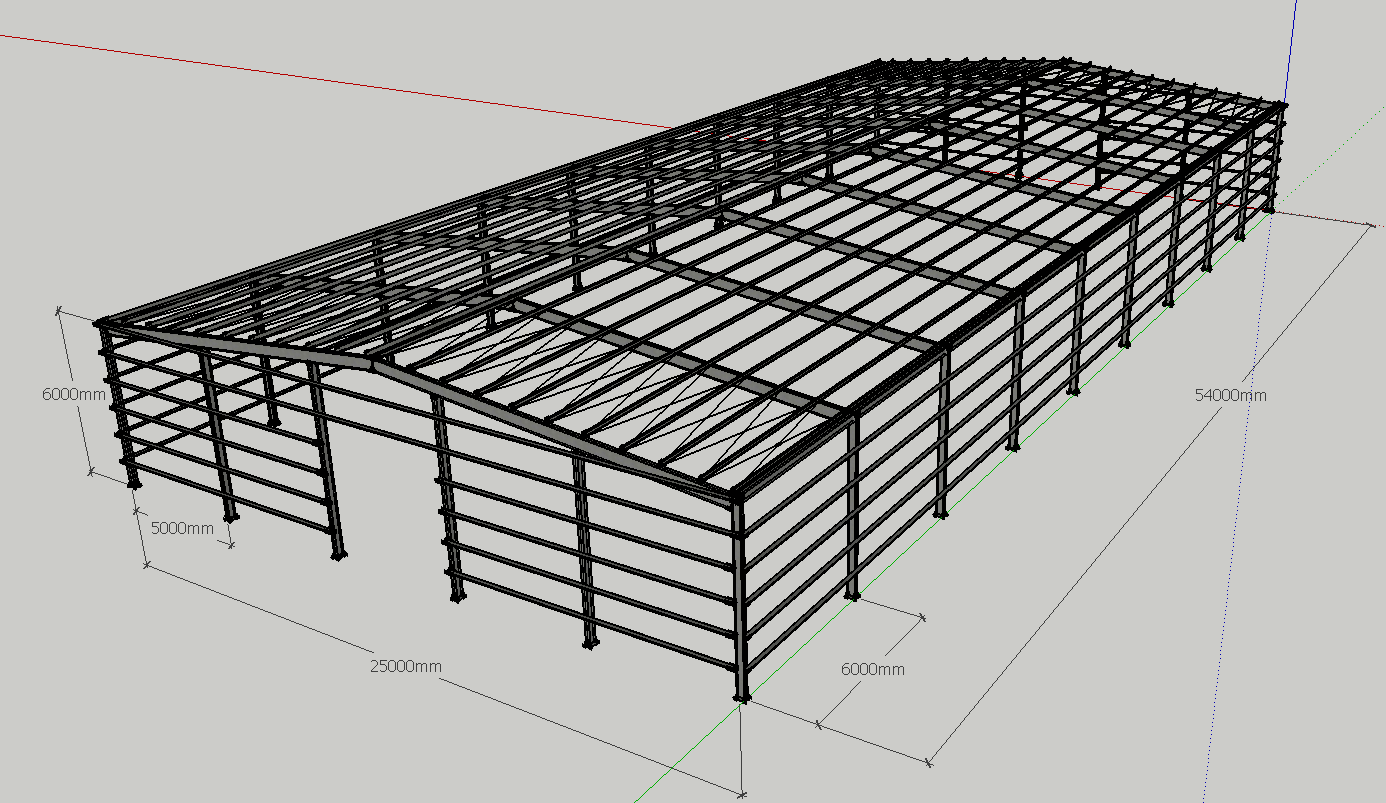 Informações de projeto
Cargas Permanentes

Cobertura: Telhas Trapezoidais termoacústicas #30mm (11 kg/m²)

Cargas Variáveis

Sobrecarga: 0,25 kN/m²
Carga de Vento: A ser calculada

Localização:

São Paulo, Terreno Industrial rodeado de outros galpões semelhantes (Categoria IV), Terreno Plano

Área de aberturas: frontal e posterior = 15m²
Inclinação do telhado = 10% 

Solo:

Terreno firme, fundações podem ser solicitadas ao momento fletor (podemos engastar as bases, caso seja conveniente)
Preencher:
Velocidade básica do vento = ______m/s
Fator S1 = ______
Fator S2 = ______
Fator S3 = ______
Velocidade característica do vento Vk = _____m/s
Pressão dinâmica do vento q= ______kN/m²
Preencher os coeficientes de forma externos e internos para as paredes
Cpe
Cpe
Cpe
Cpe
Cpe
Z metros
Y metros
X metros
CPI 1
CPI 2
vento
Cpe
Cpe
Cpe
Preencher as cargas para CPI 1(pintar de Azul para pressão e Amarelo para Sucção)
Q4
Q2
Q3
Q5
Q1
CPI 1
vento
Q4
Q3
Q2
Preencher as cargas para CPI 2 se houver. (pintar de Azul para pressão e Amarelo para Sucção)
Q4
Q2
Q3
Q5
Q1
CPI 2
vento
Q4
Q3
Q2
Cpe
Preencher os coeficientes de forma externos e internos
Cpe
Cpe
Cpe
CPI 1
Y metros
CPI 2
Cpe
Cpe
X metros
vento
Q4
Preencher as cargas para CPI 1. (pintar de Azul para pressão e Amarelo para Sucção)
Q1
Q3
Q3
CPI 1
Y metros
Q2
Q2
X metros
vento
Q4
Preencher as cargas para CPI 2. (pintar de Azul para pressão e Amarelo para Sucção)
Q1
Q3
Q3
CPI 2
Y metros
Q2
Q2
X metros
vento
Preencher os coeficientes de forma externos e internos para a cobertura
X metros
Y metros
Z metros
Cpe
Cpe
Cpe
vento
Cpe
Cpe
Cpe
CPI 1
CPI 2
Preencher as cargas para CPI 1. (pintar de Azul para pressão e Amarelo para Sucção)
X metros
Y metros
Z metros
Q1
Q2
Q3
vento
Q1
Q2
Q3
CPI 1
Preencher as cargas para CPI 2, se houver. (pintar de Azul para pressão e Amarelo para Sucção)
X metros
Y metros
Z metros
Q1
Q2
Q3
vento
Q1
Q2
Q3
CPI 2
Preencher os coeficientes de forma externos e internos para a cobertura
Cpe
Cpe
Cpe
CPI 1
Y metros
CPI 2
Cpe
Cpe
Cpe
X metros
vento
Preencher as cargas para CPI 1, (pintar de Azul para pressão e Amarelo para Sucção)
Q2
Q2
Q2
CPI 1
Y metros
Q1
Q1
Q1
X metros
vento
Preencher as cargas para CPI 2, se houver. (pintar de Azul para pressão e Amarelo para Sucção)
Q2
Q2
Q2
CPI 2
Y metros
Q1
Q1
Q1
X metros
vento